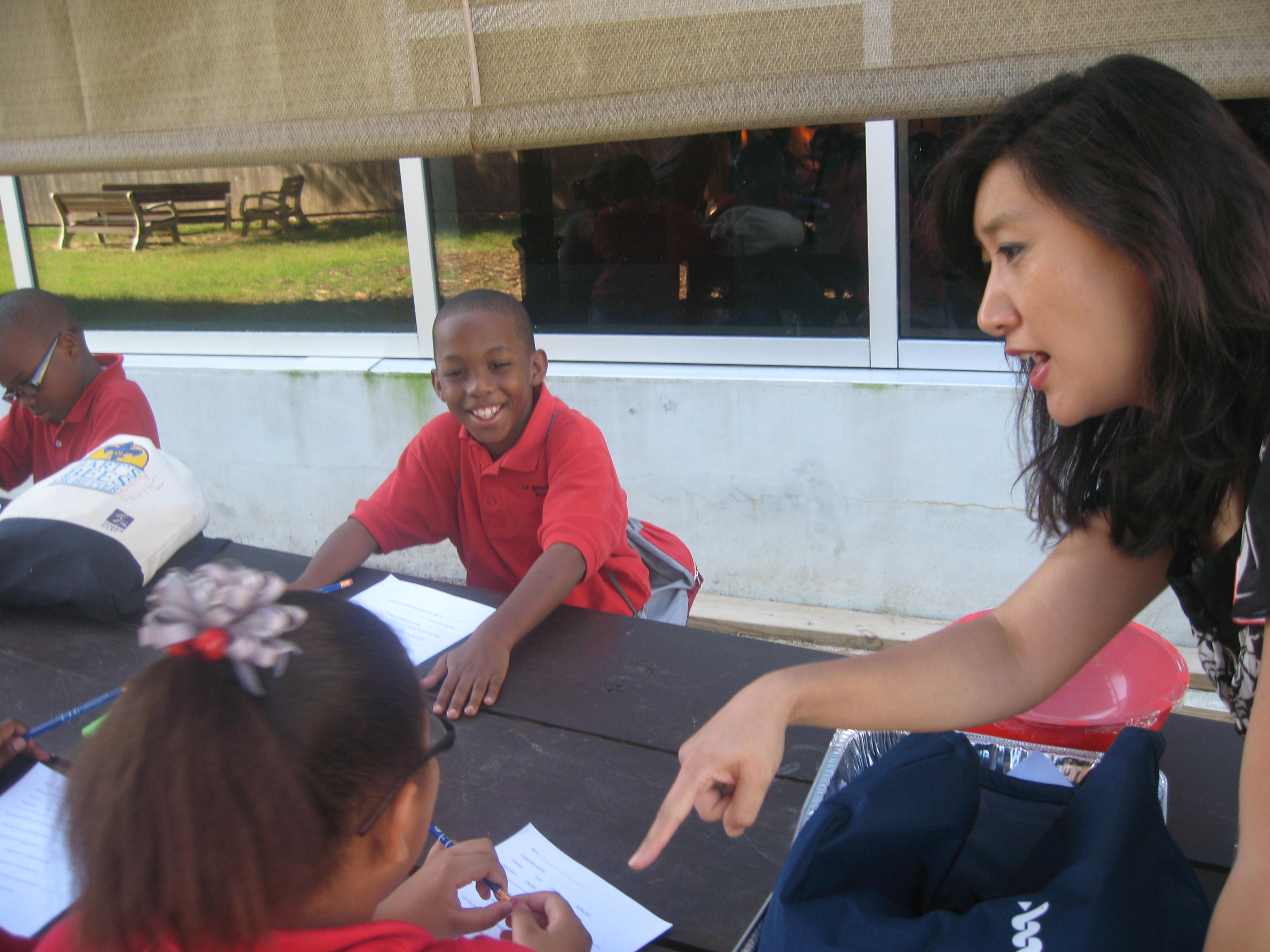 Learning About Sound
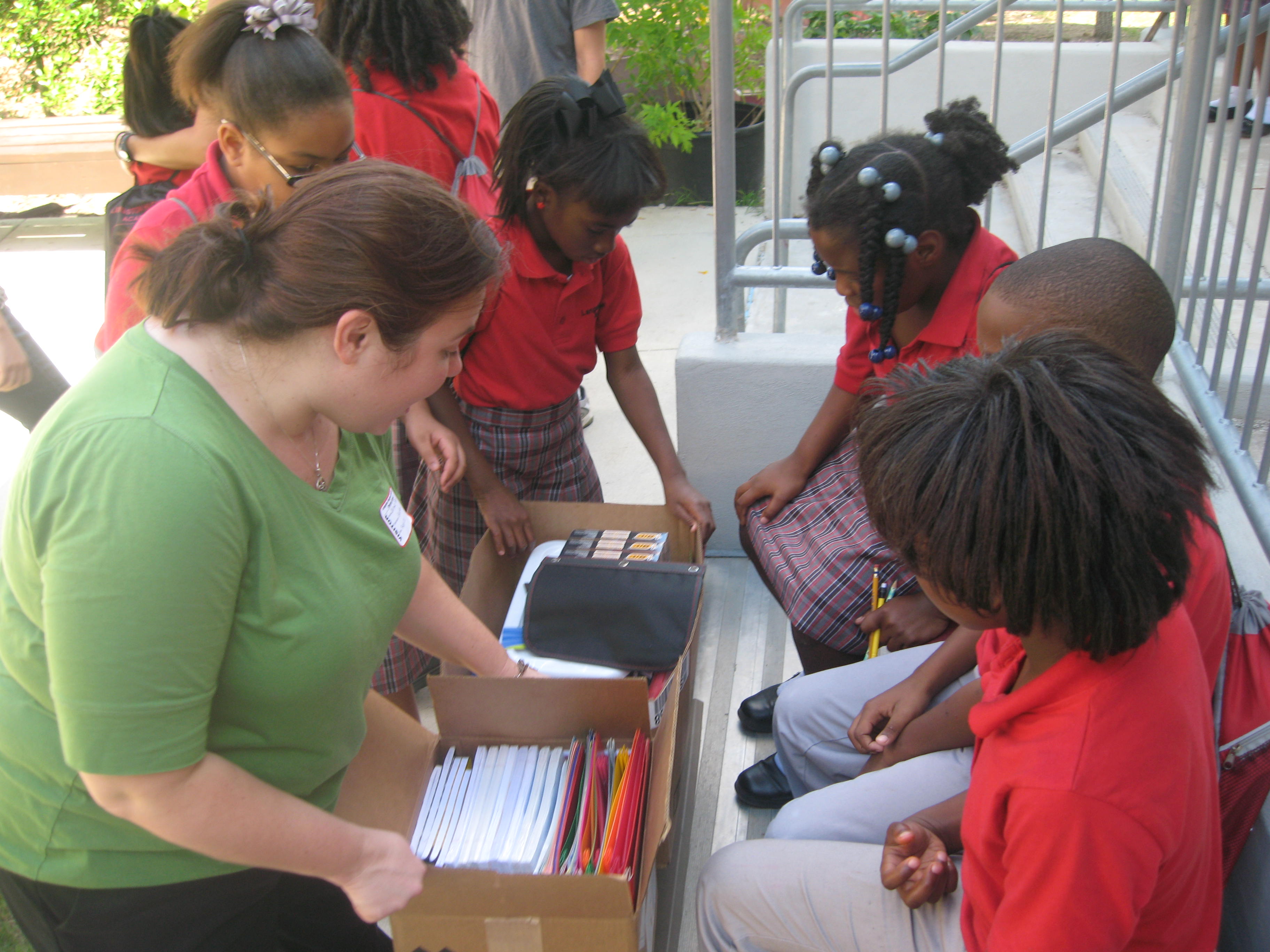 School Supply Donations
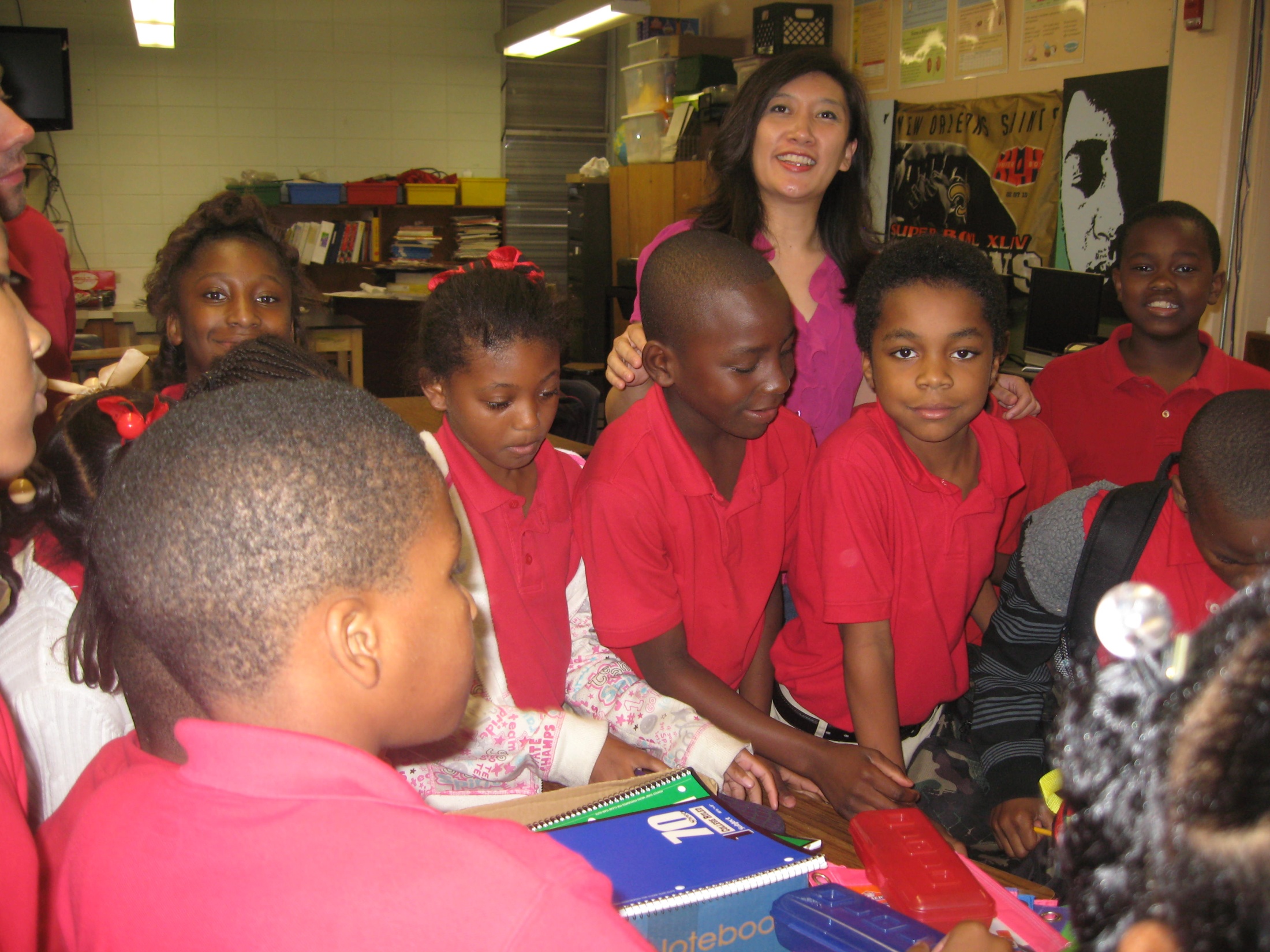 School Supply Donations
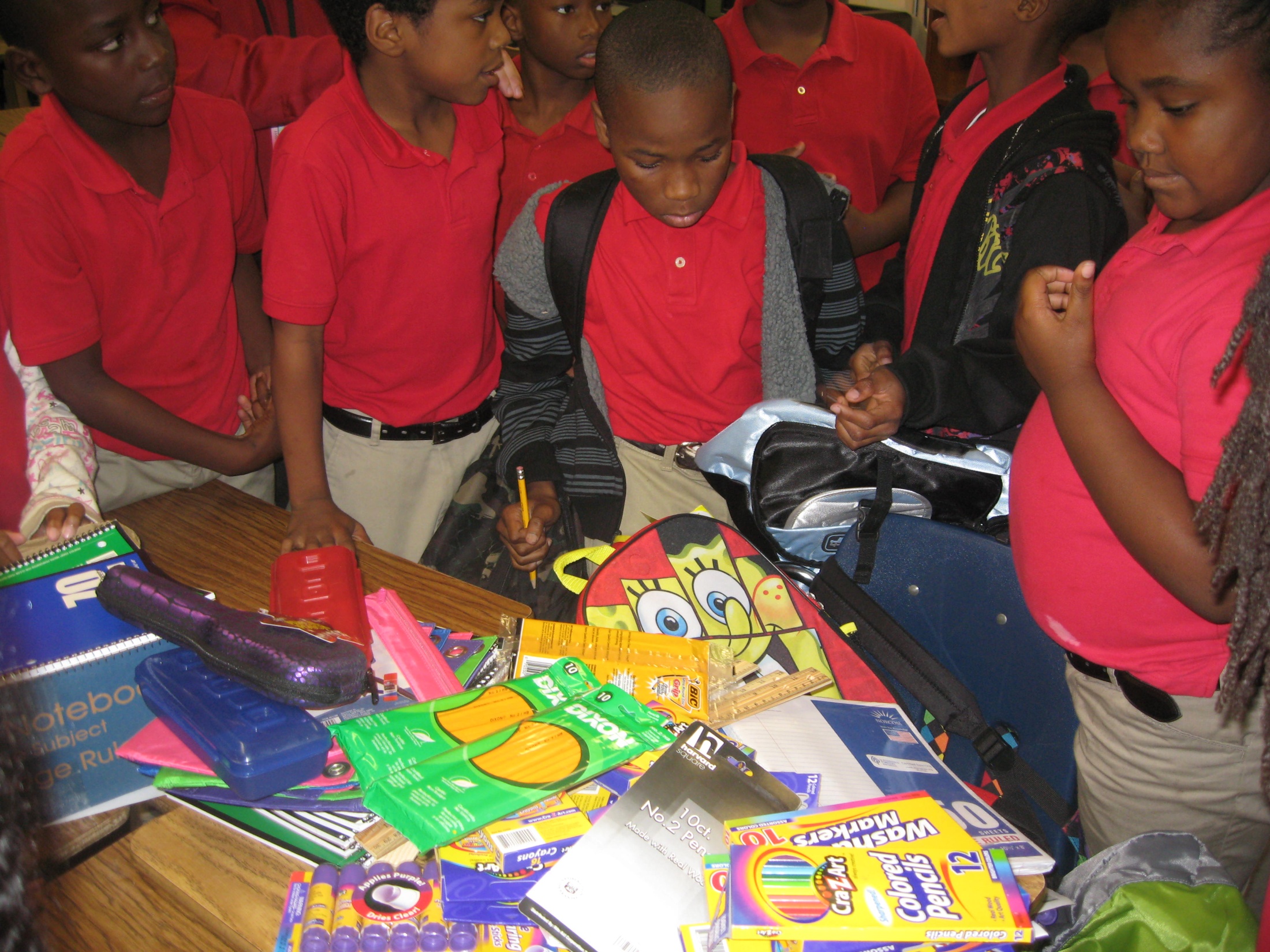 School Supply Donations
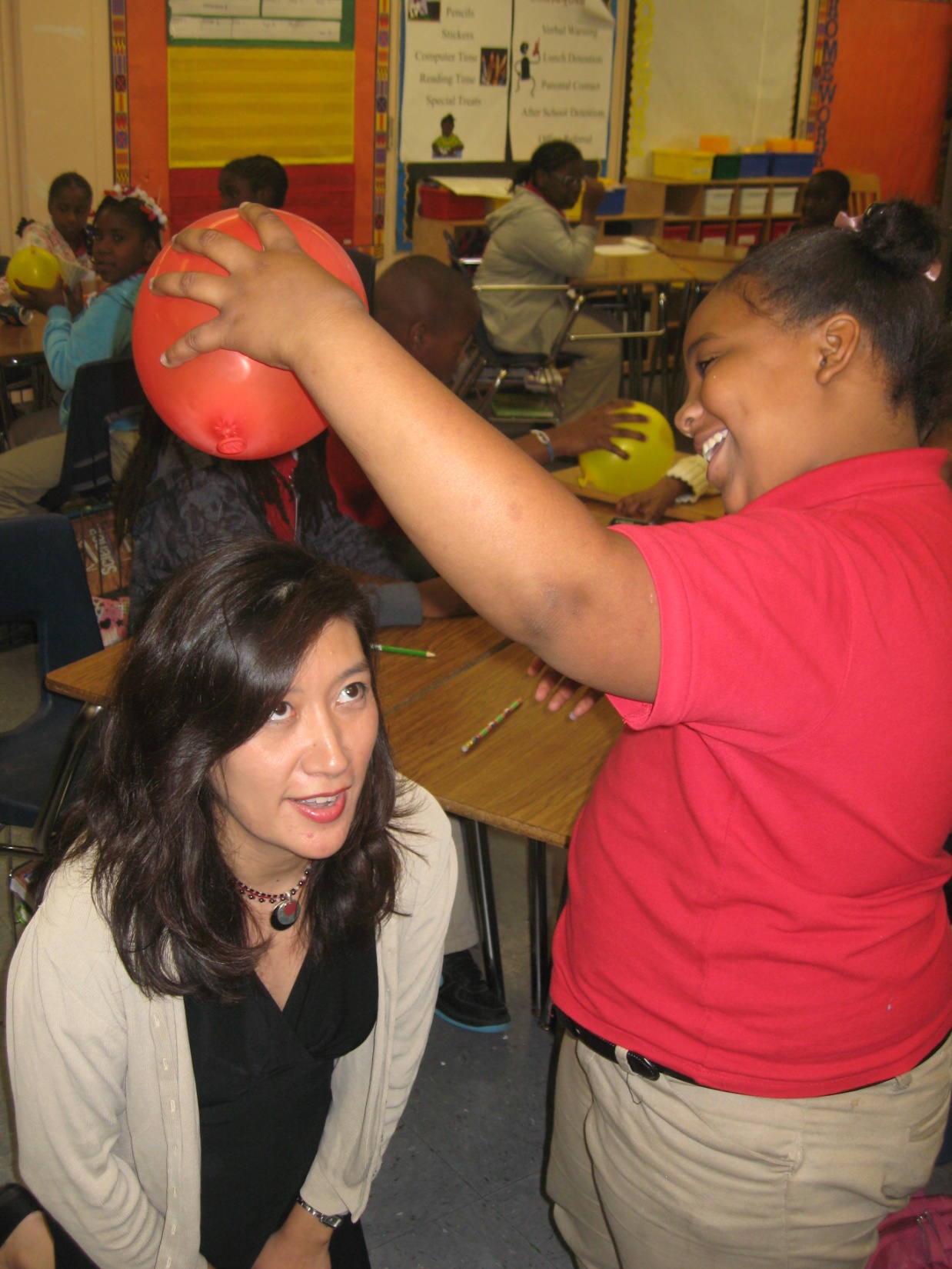 Learning About 
Static Electricity
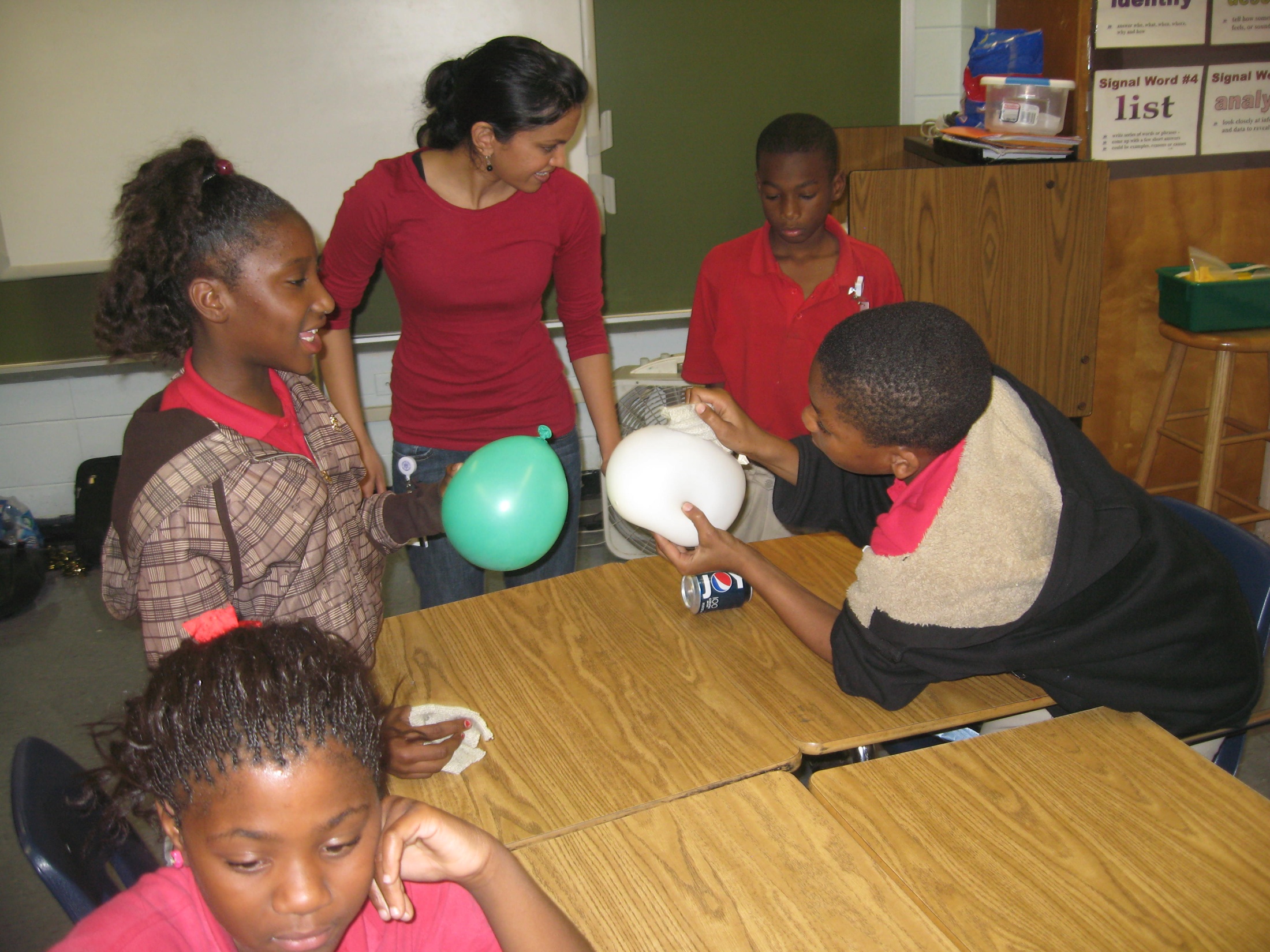 Learning About Static Electricity
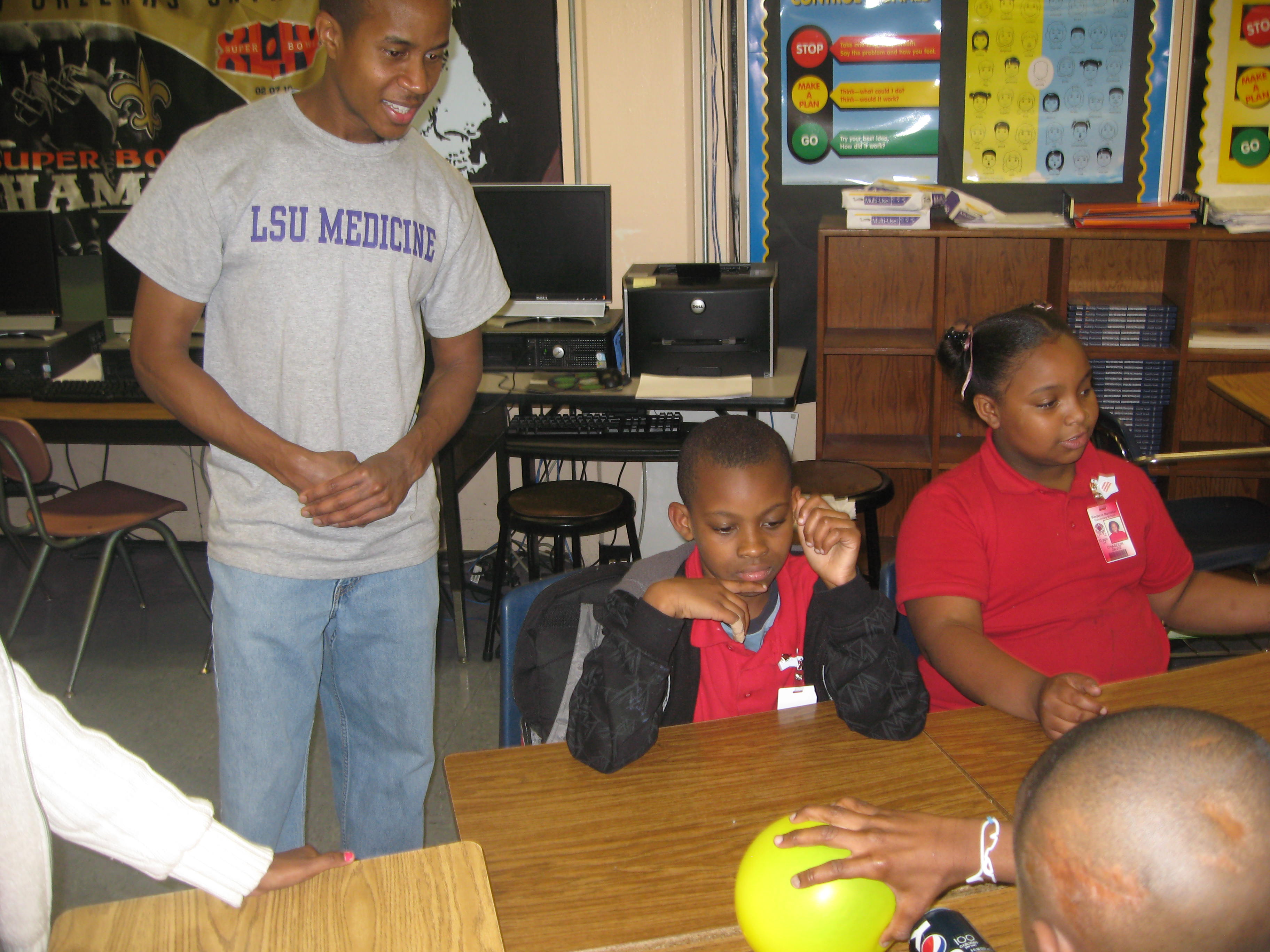 Learning About Static Electricity
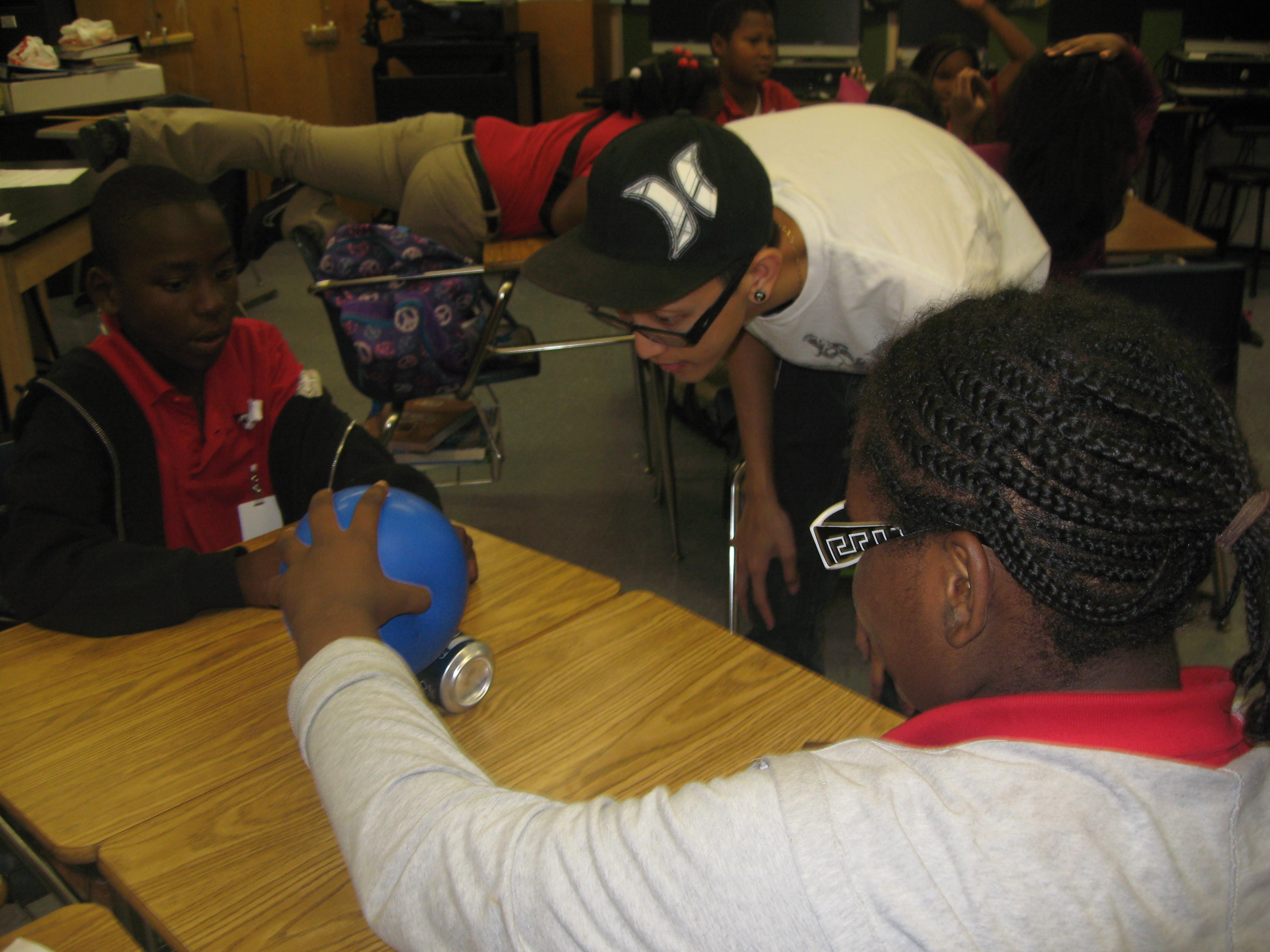 Learning About Static Electricity
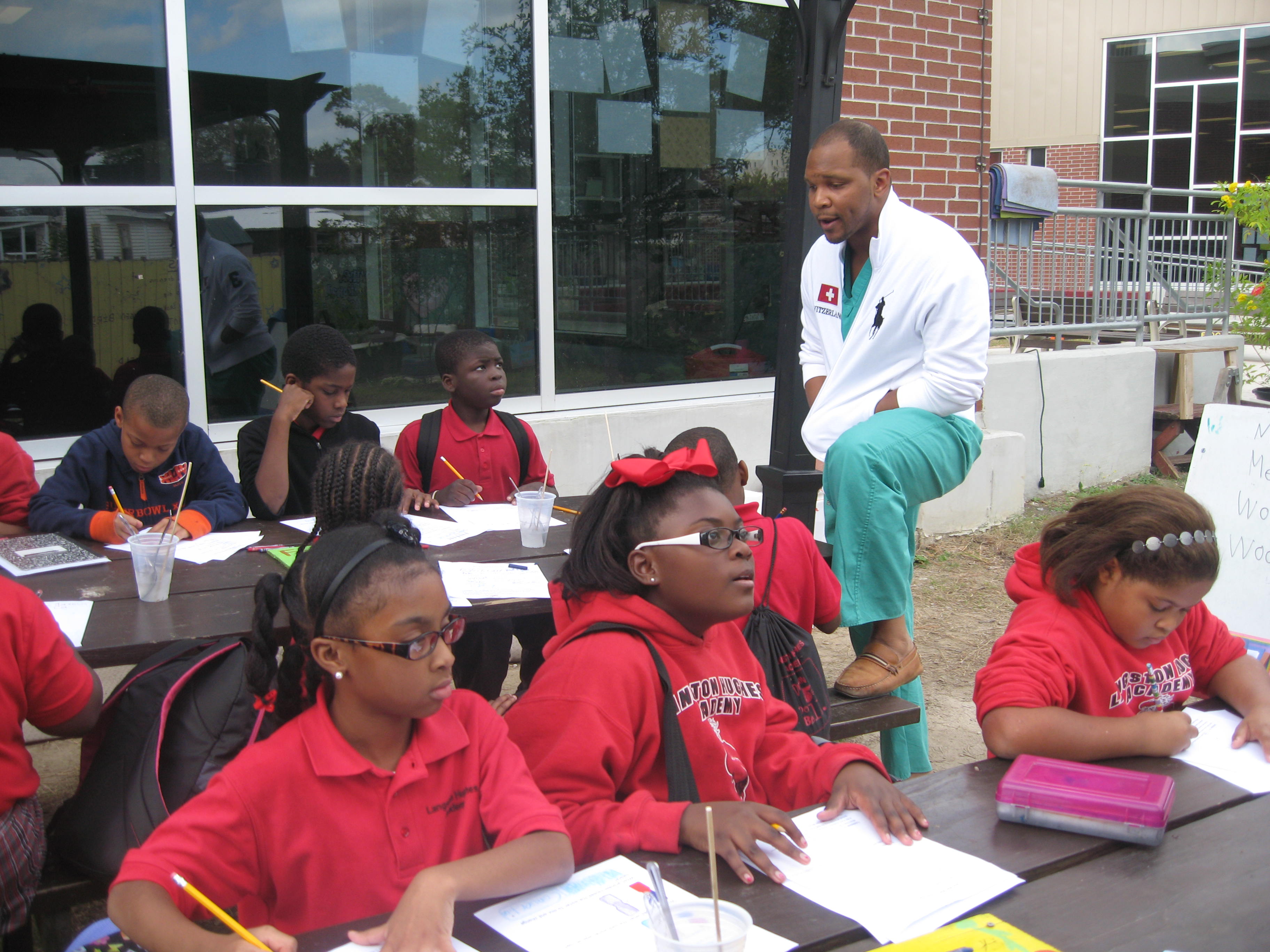 Learning About Heat
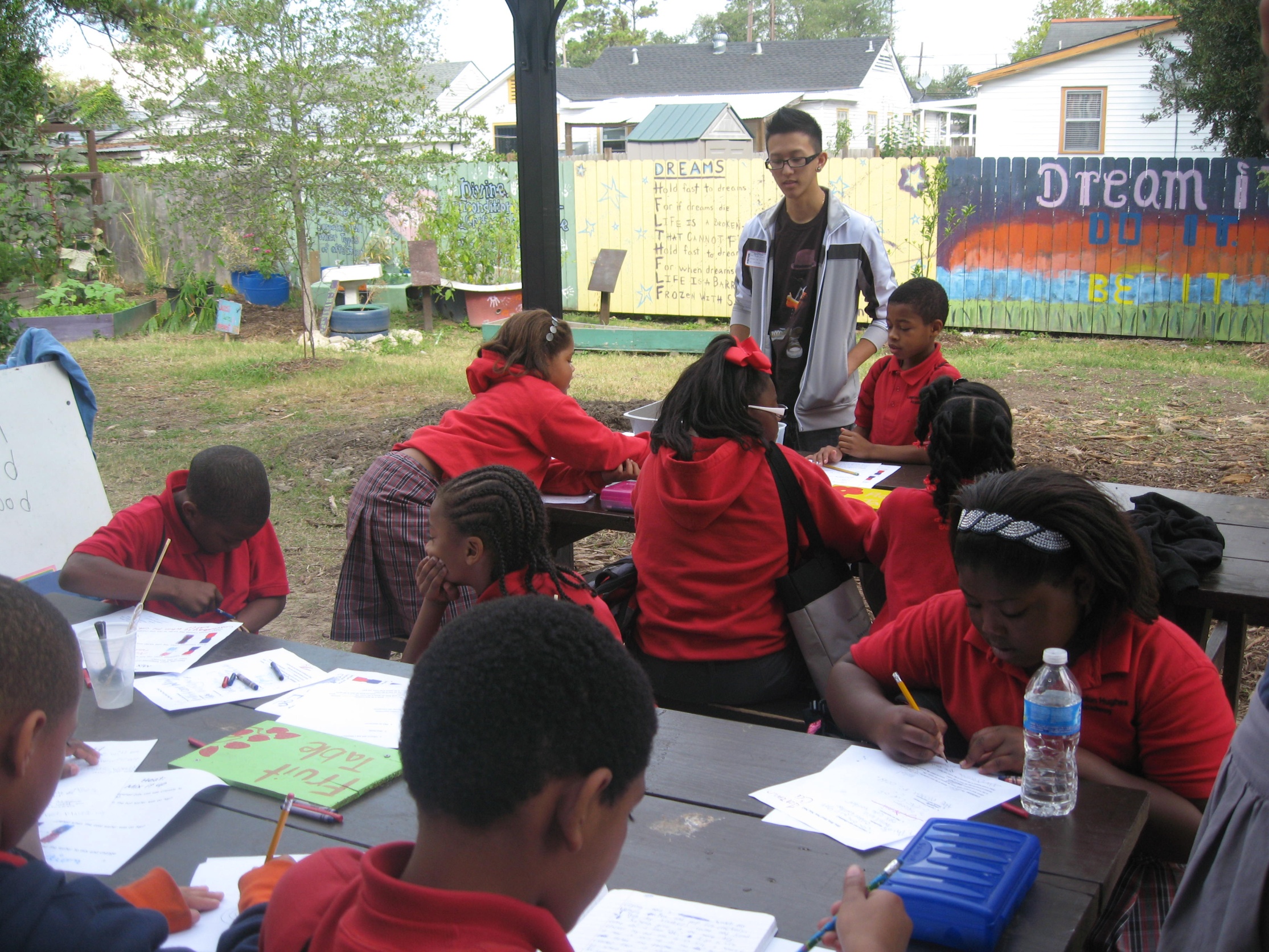 Learning About Heat
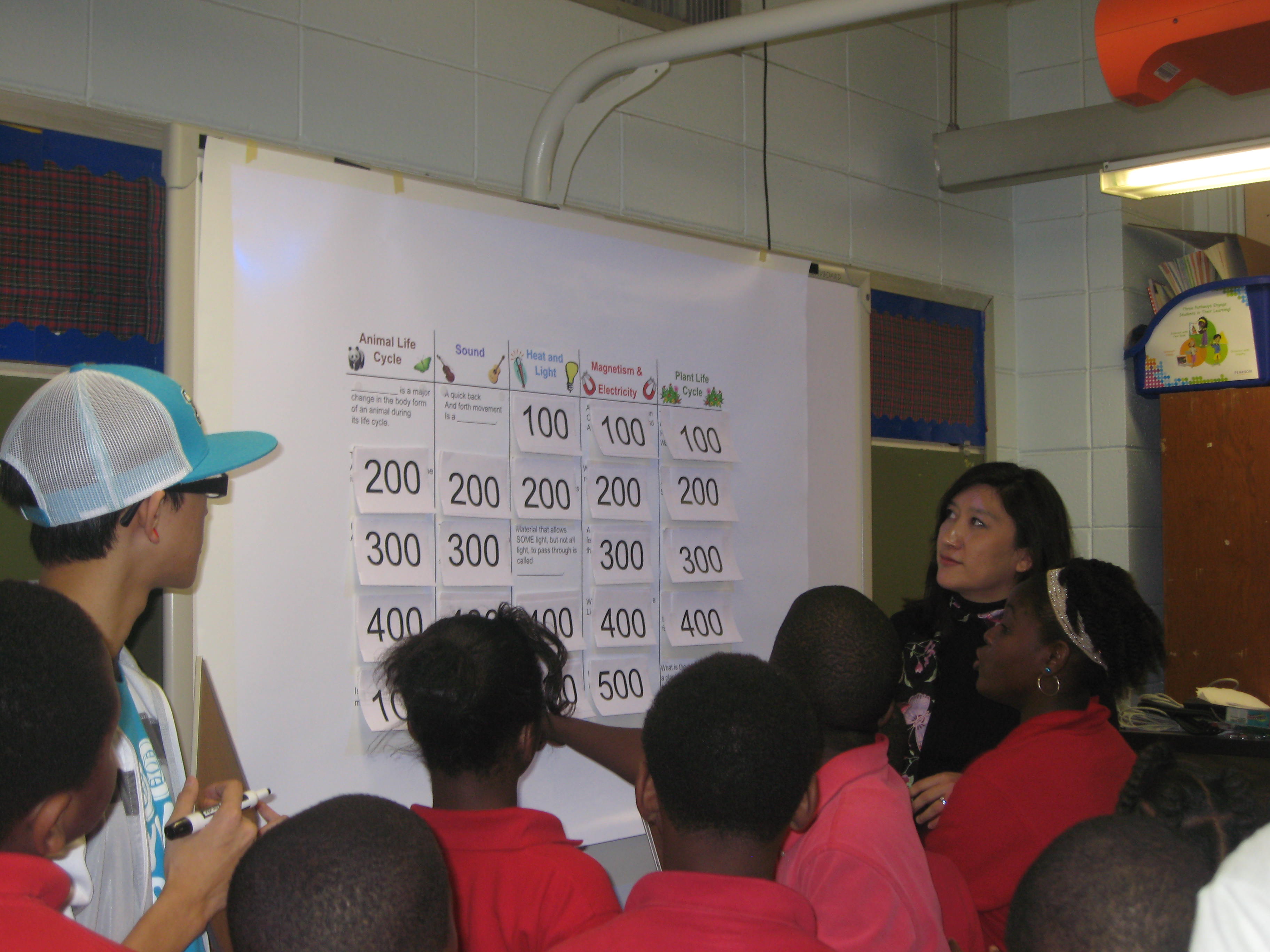 Science Jeopardy
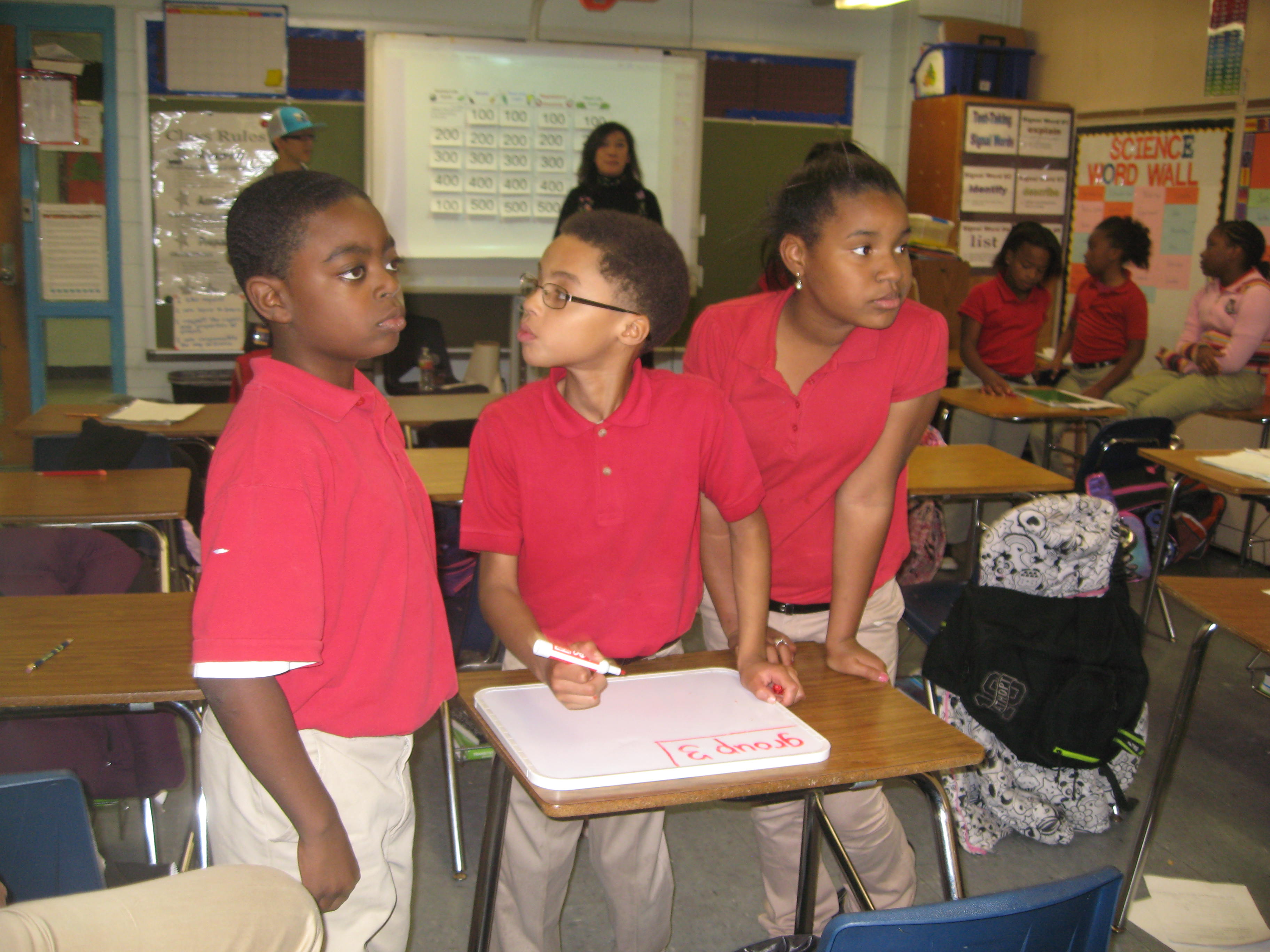 Science Jeopardy
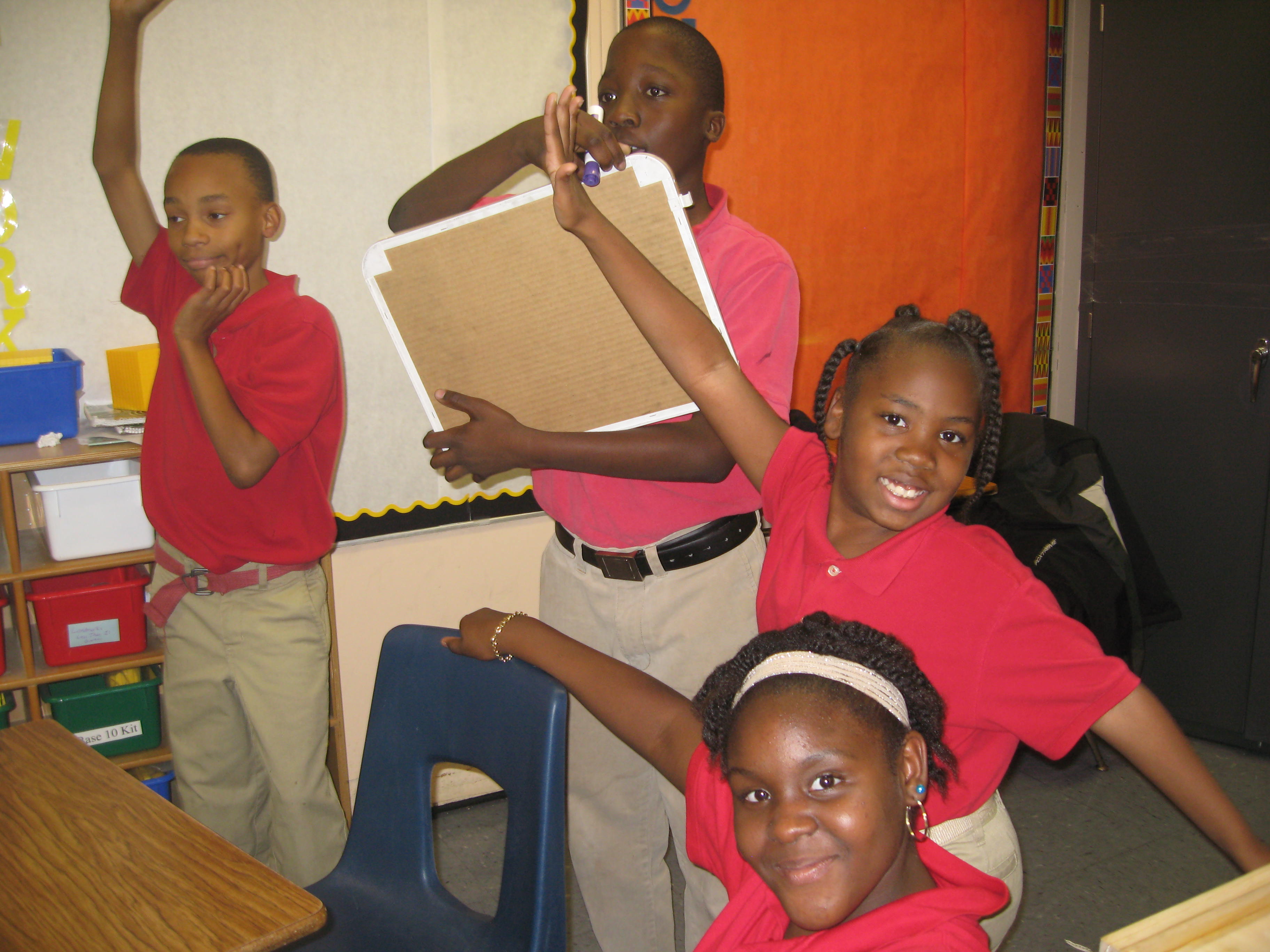 Science Jeopardy
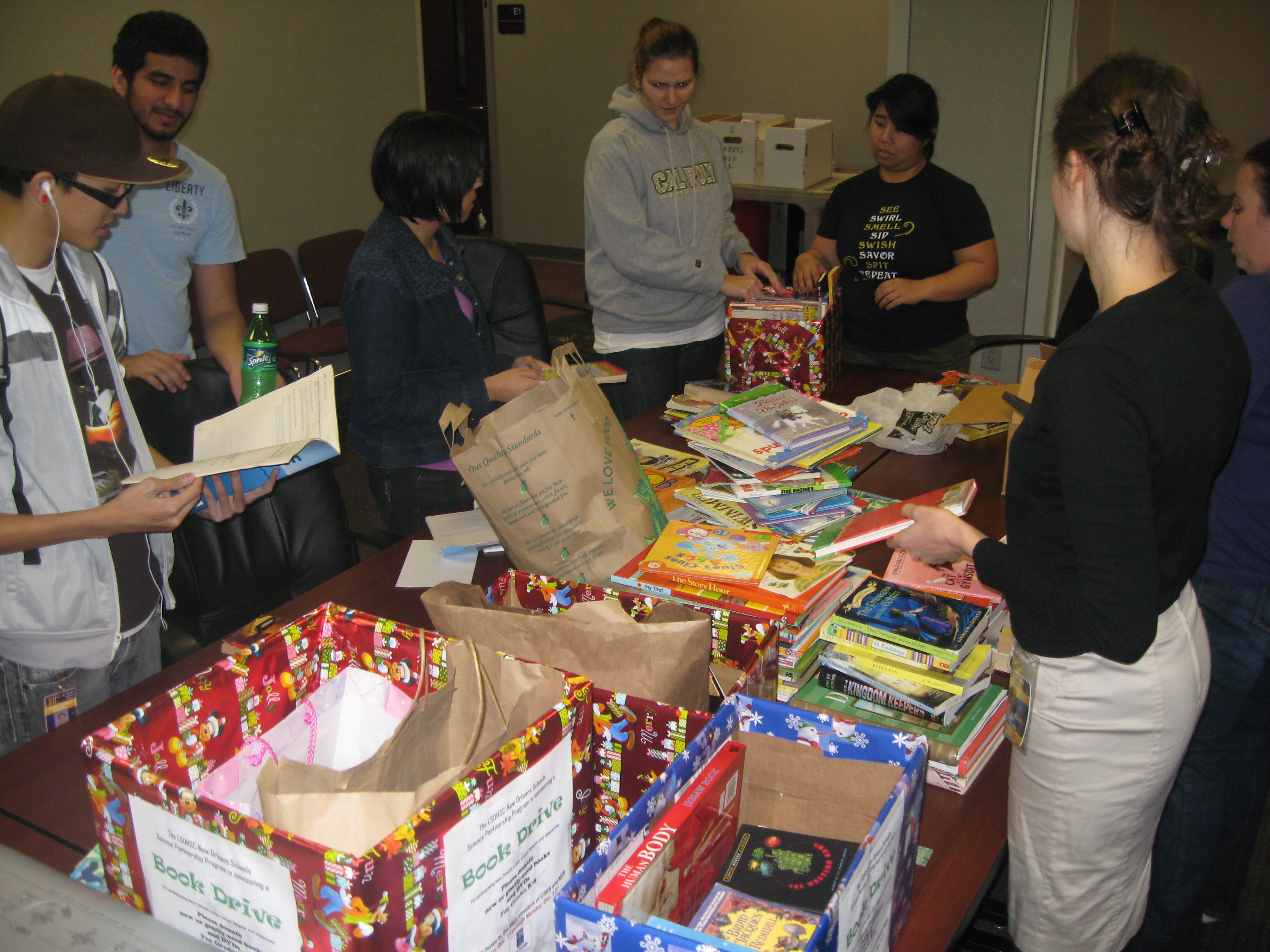 Holiday Book Drive
Holiday Book Drive
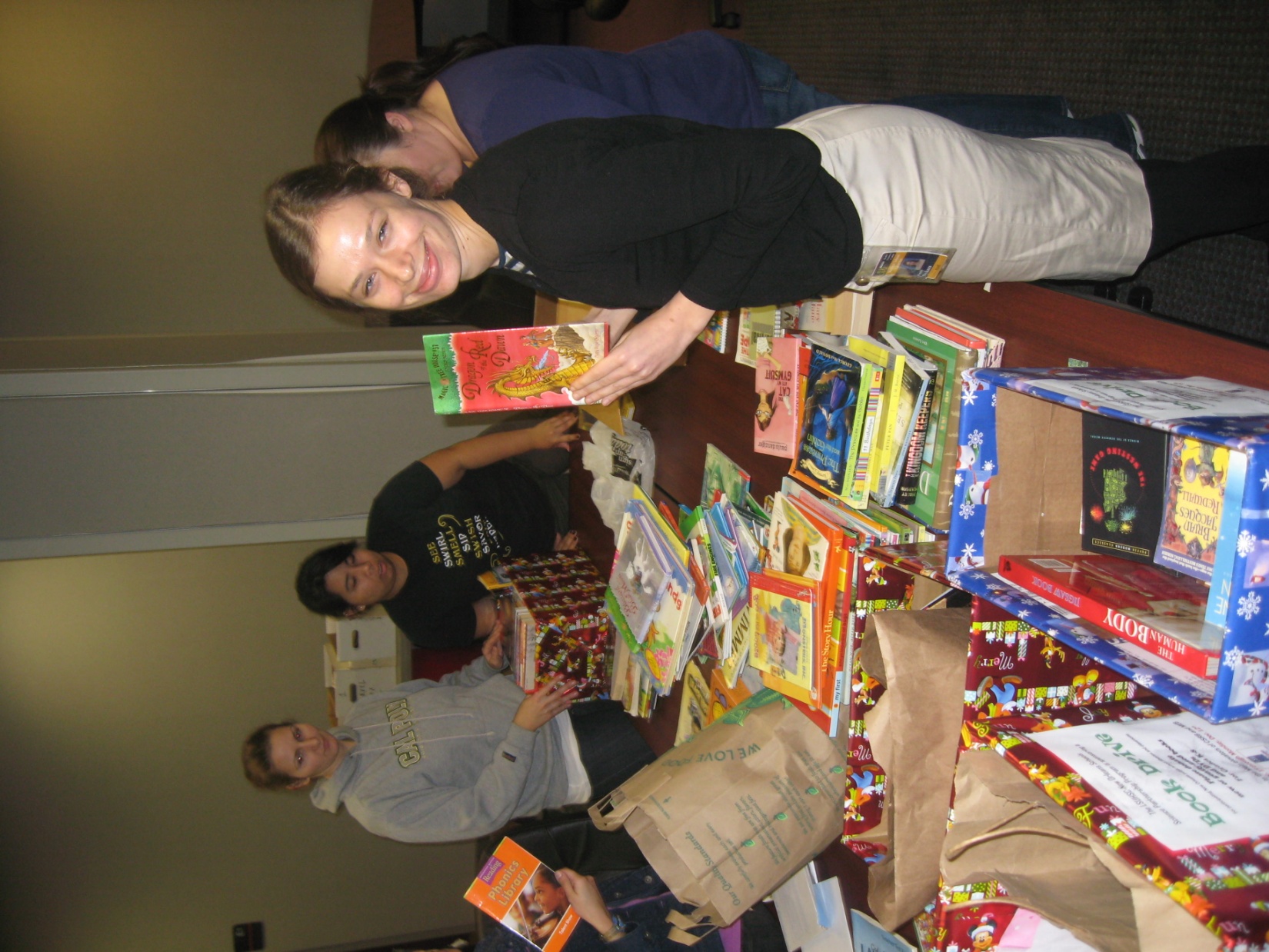 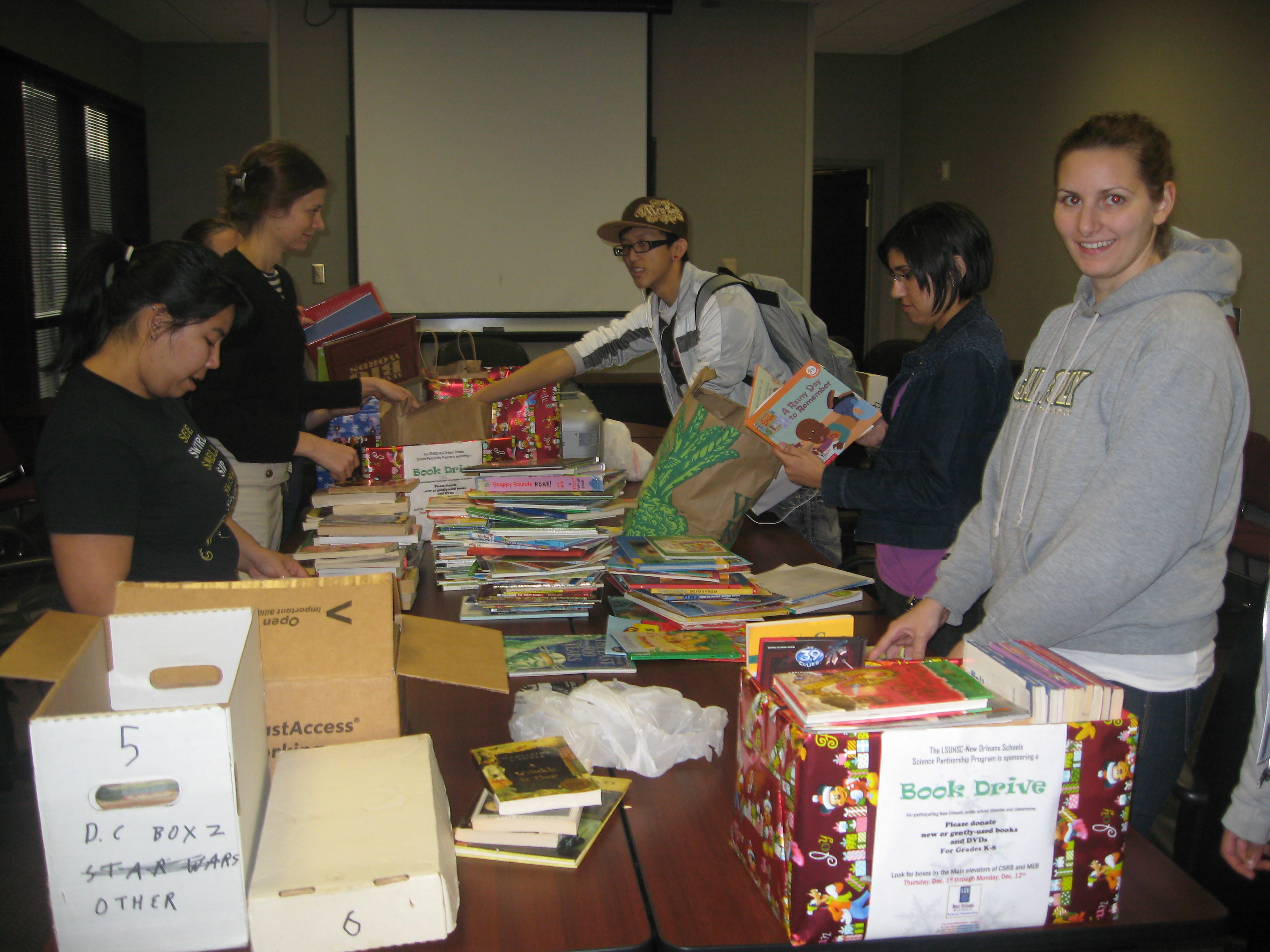 Holiday Book Drive
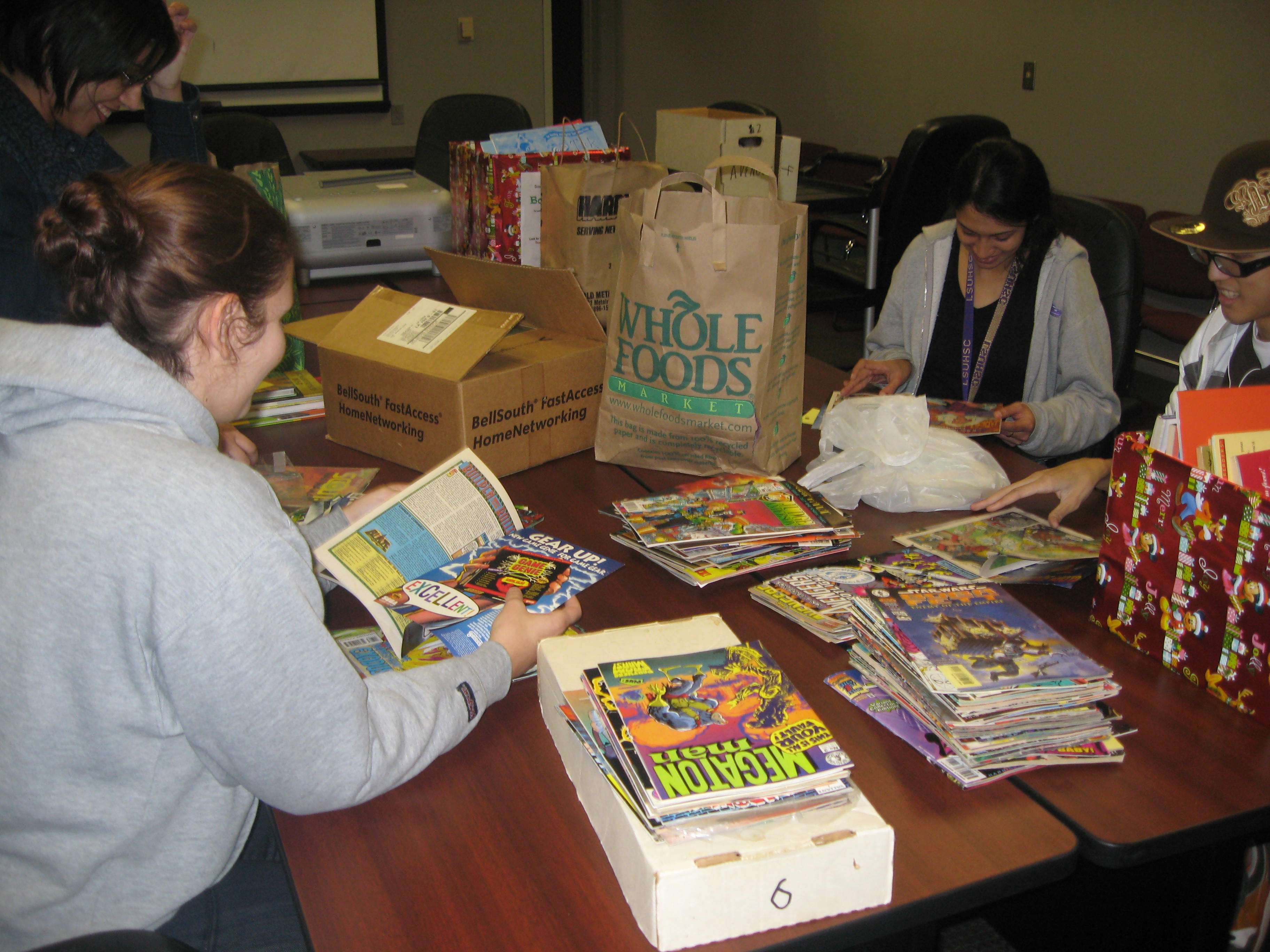 Holiday Book Drive
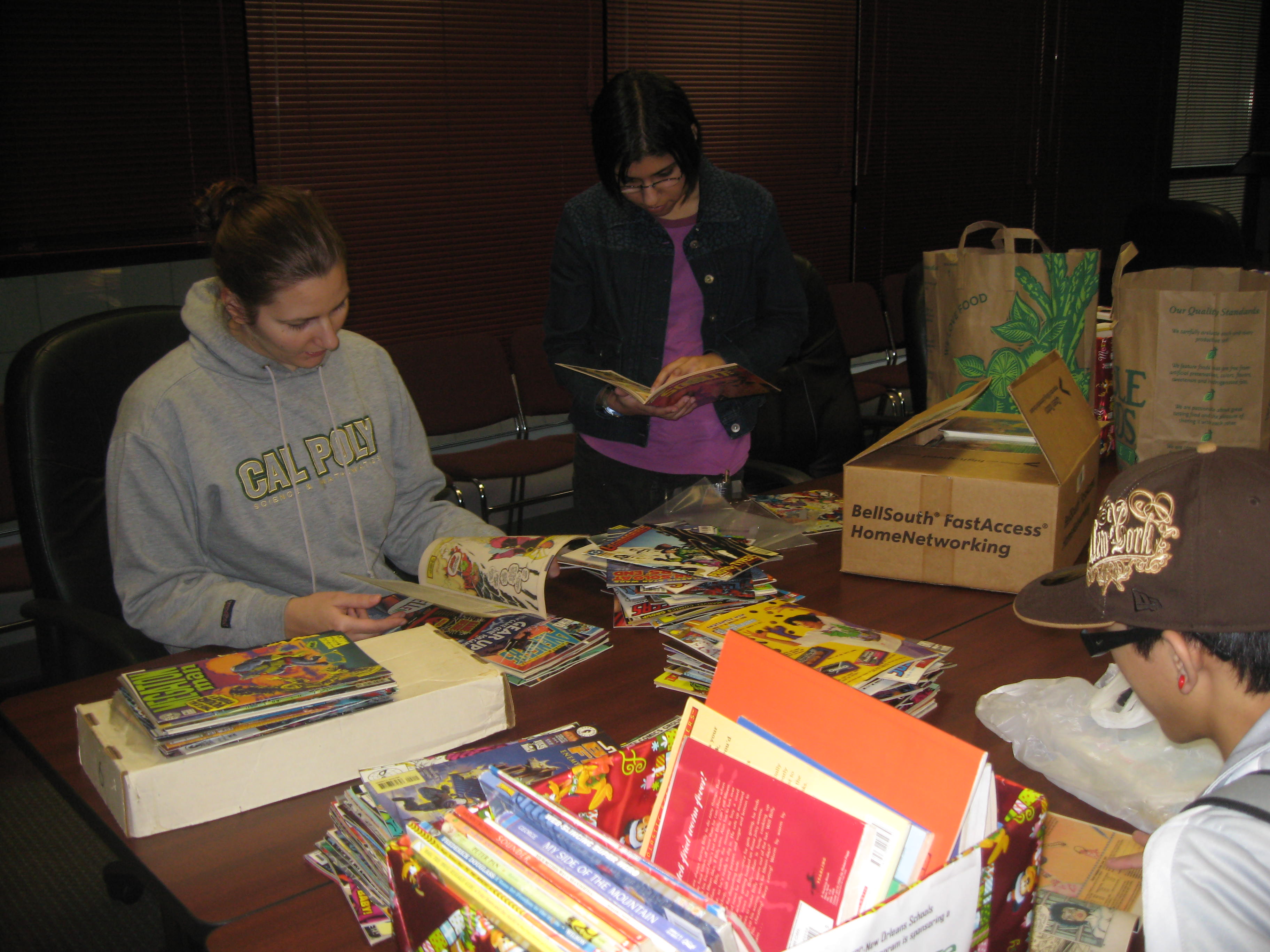 Holiday Book Drive
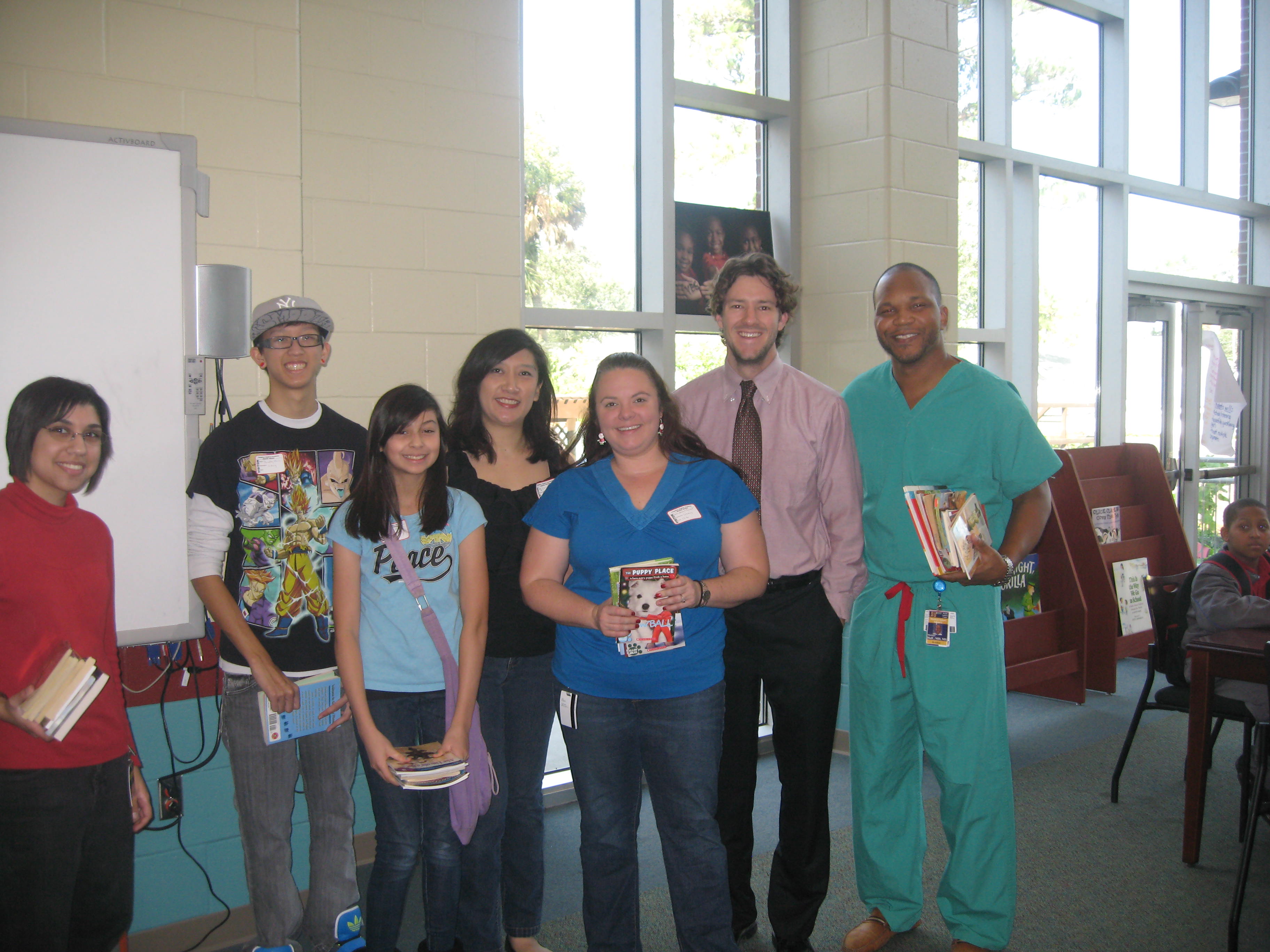 Book Donations to 
Langston Hughes Academy
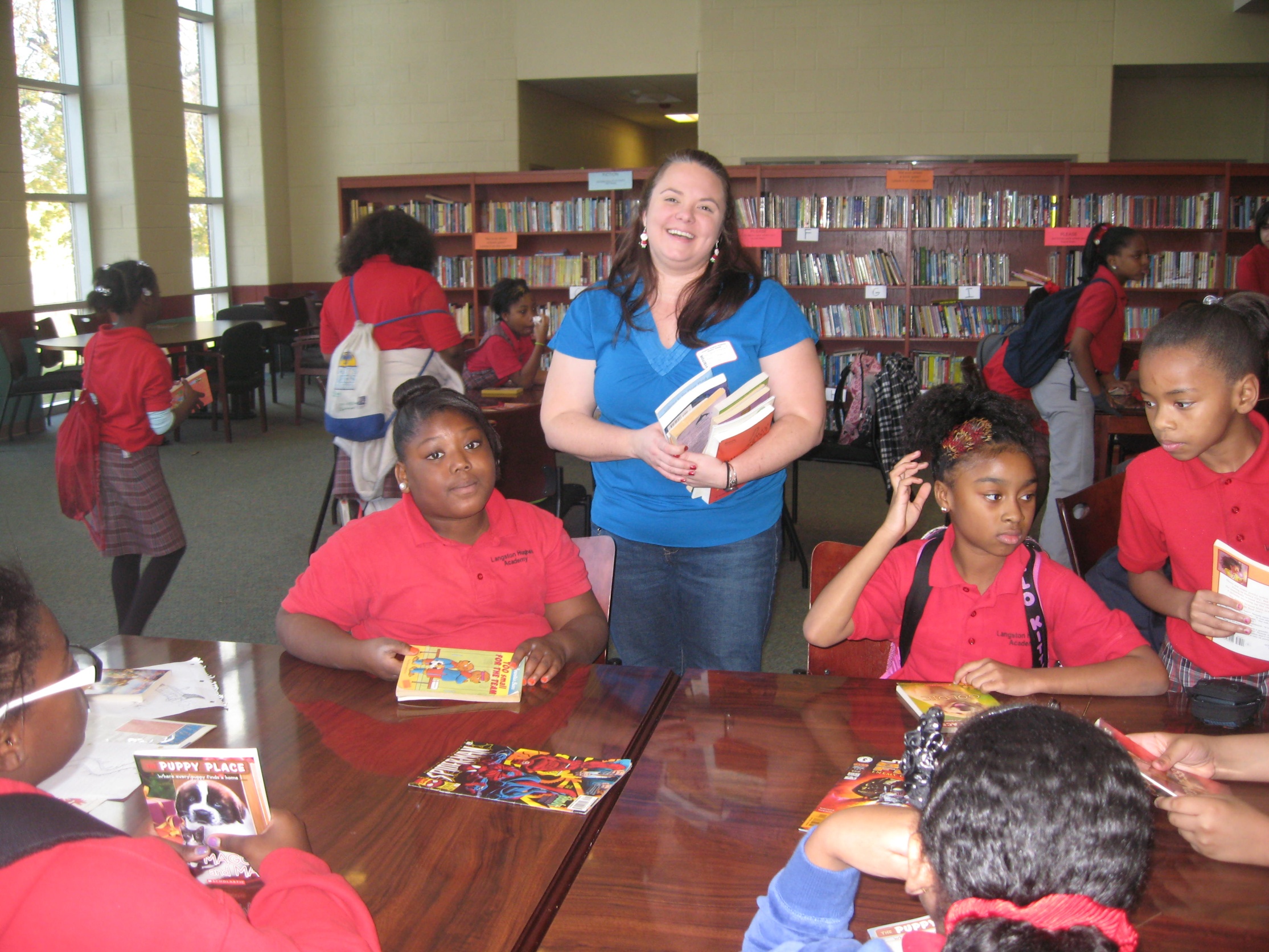 Book Donations to 
Langston Hughes Academy
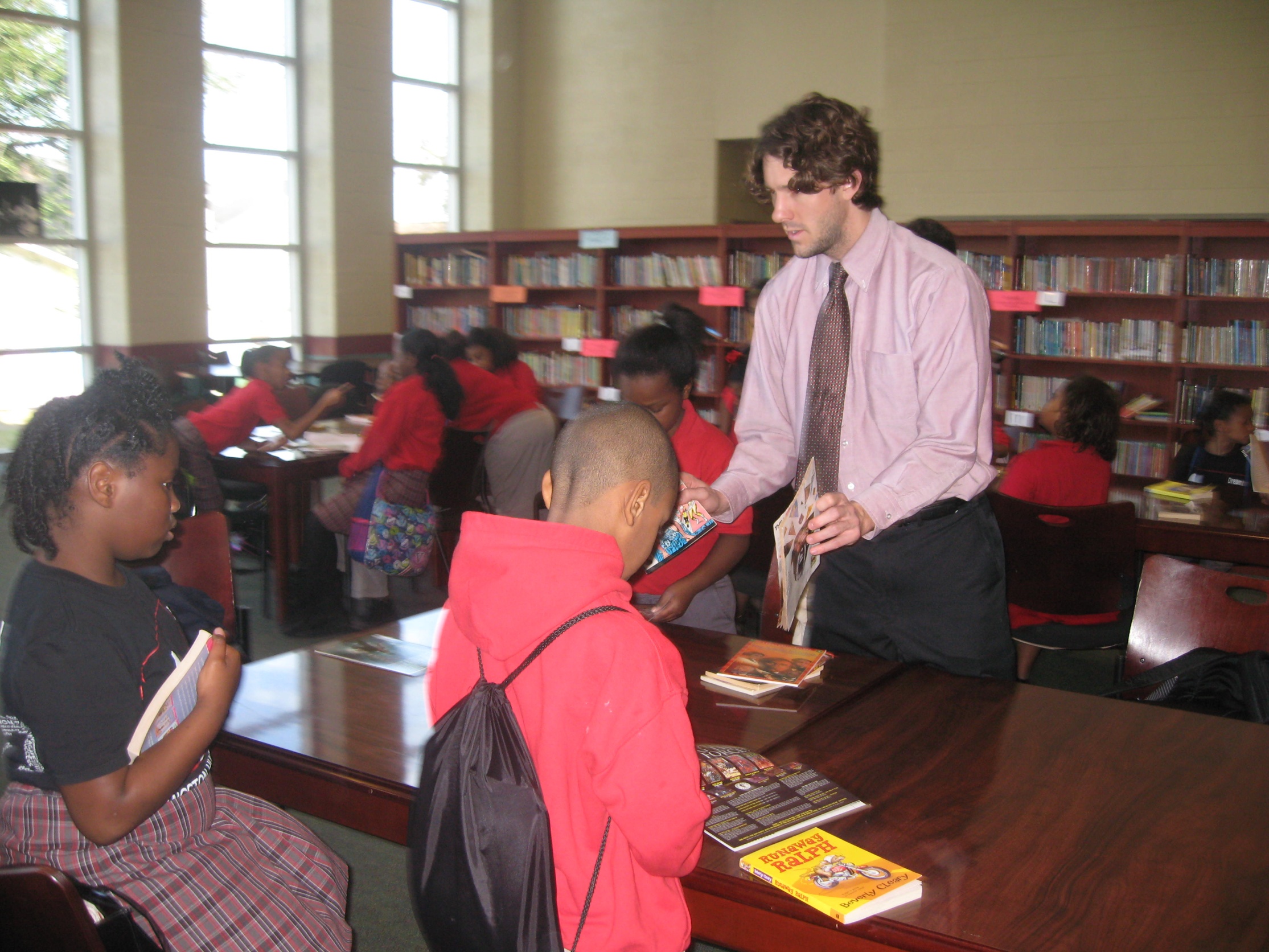 Book Donations to 
Langston Hughes Academy
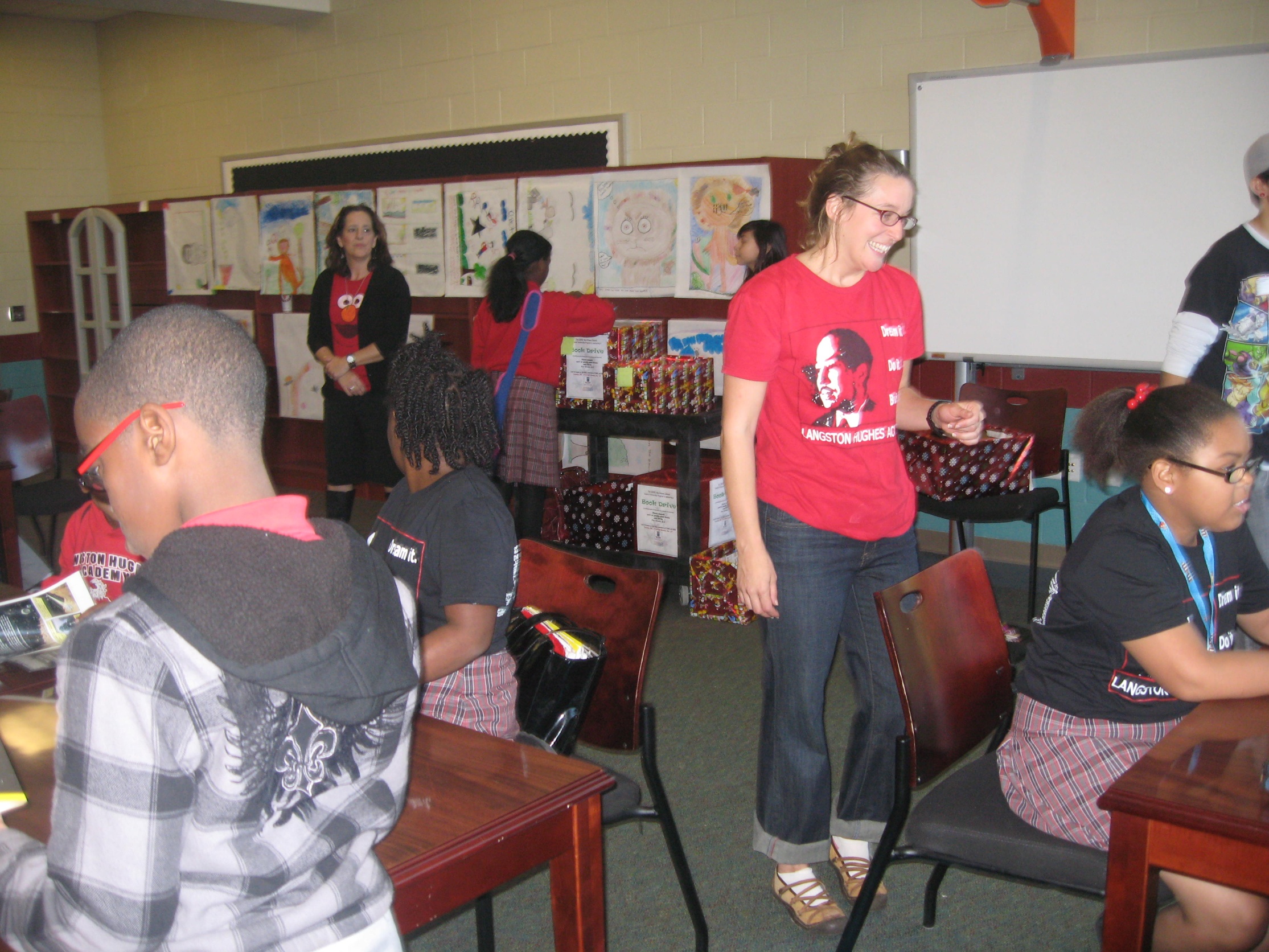 Book Donations to 
Langston Hughes Academy
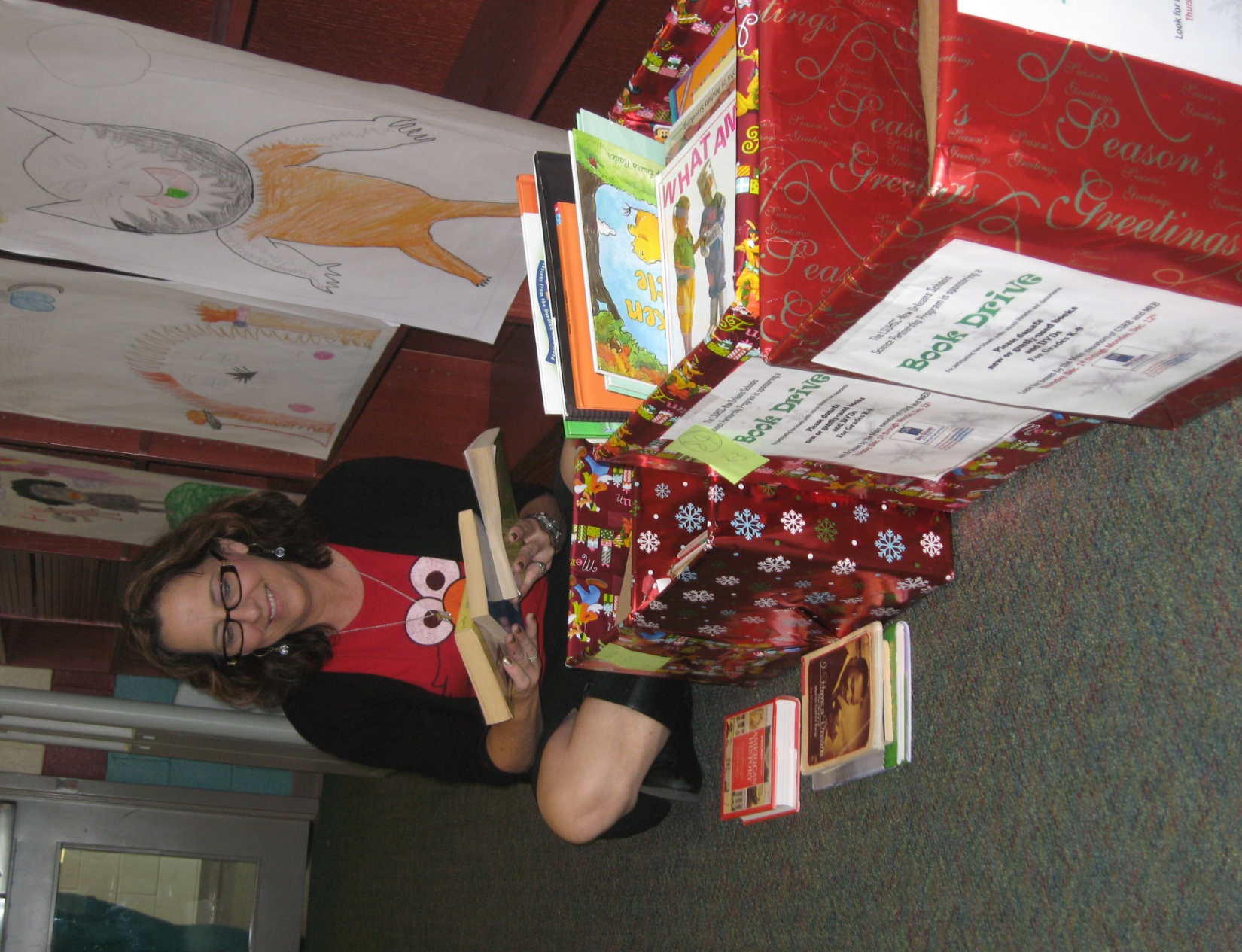 Book Donations to 
Langston Hughes Academy